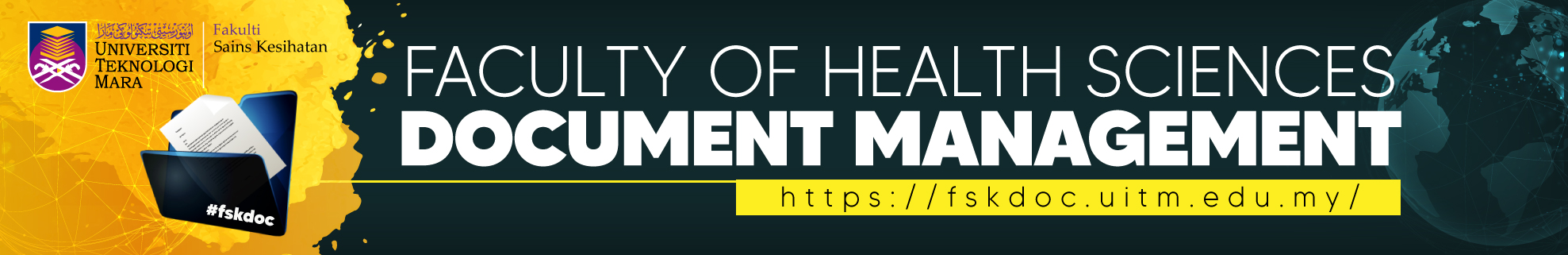 SESI LATIHAN PENGGUNAANFSKDOC
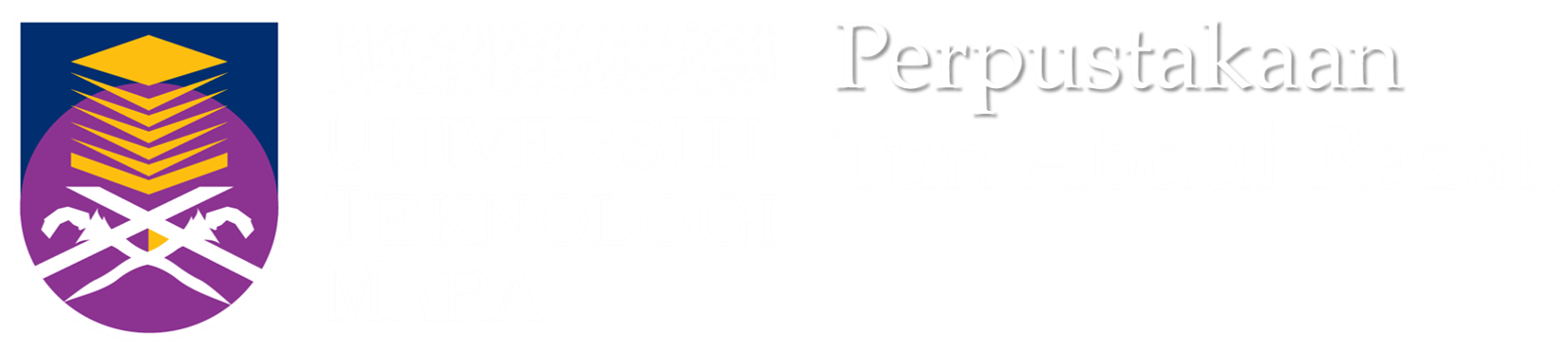 25 Mac 2021
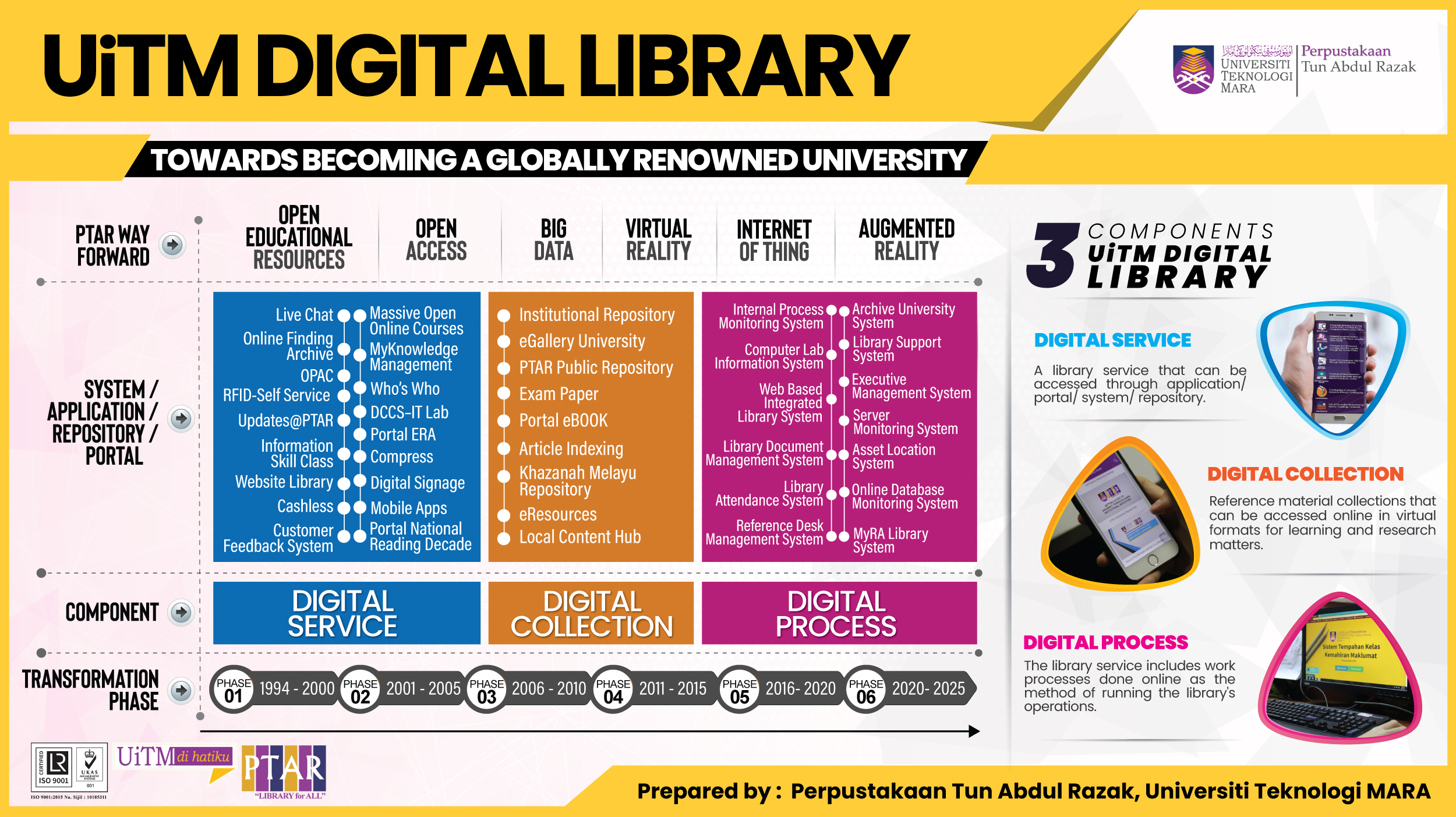 FAKTA RINGKAS
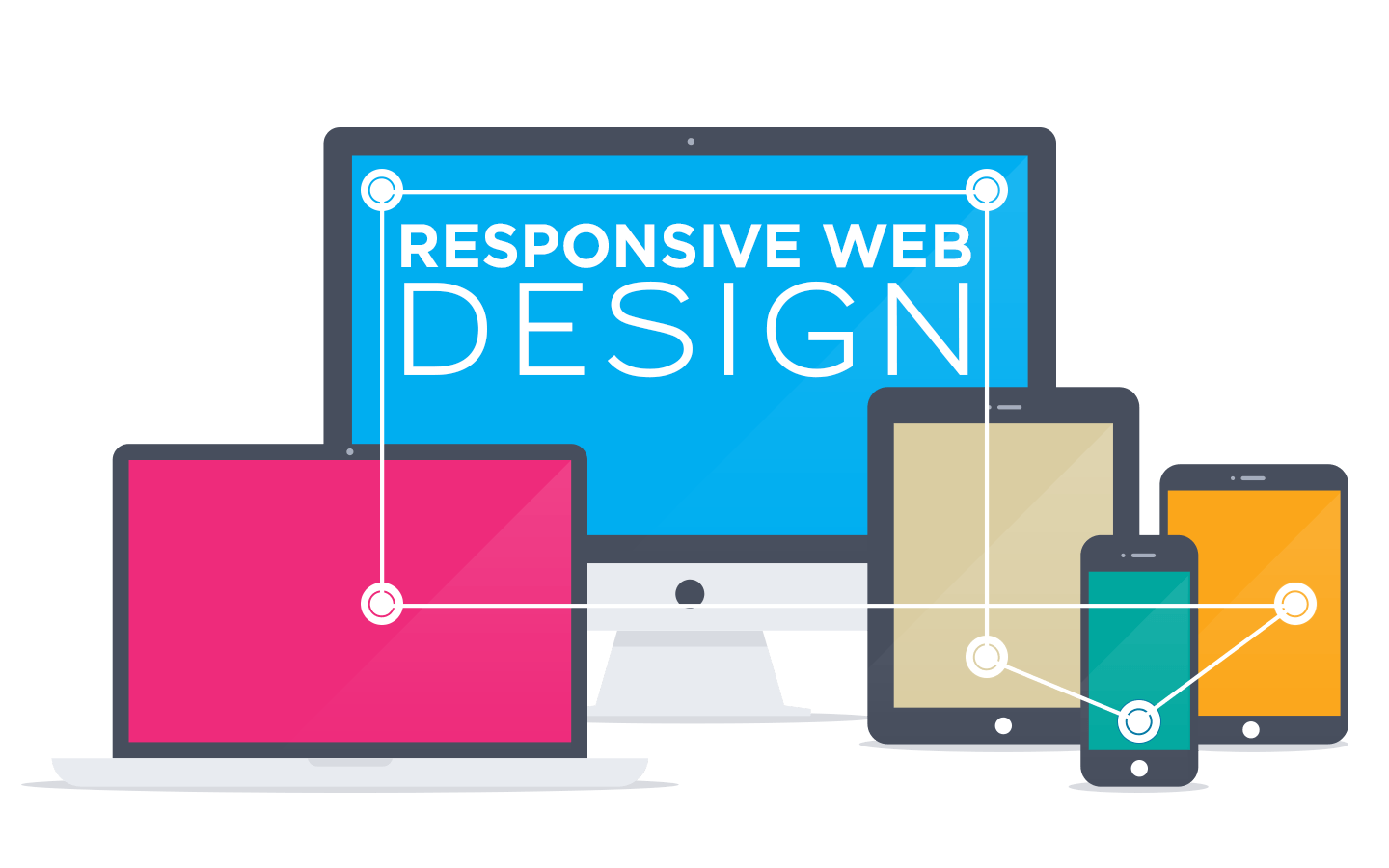 AKSES KEPADA FSKDoc
Boleh diakses dari mana-mana peranti (PC, Laptop, Telefon Pintar)
Boleh menggunakan pelbagai browser.
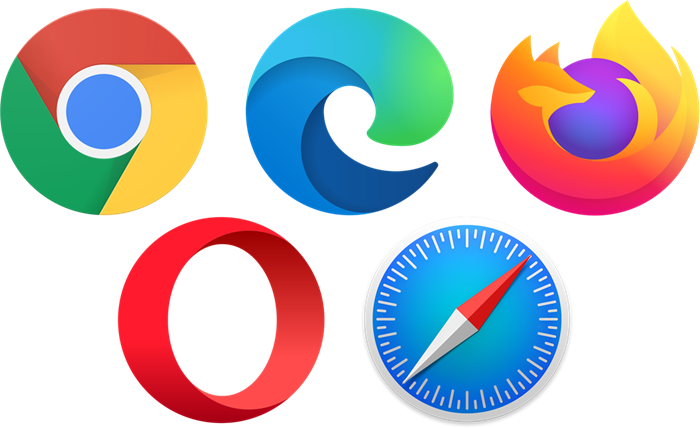 SKOP LATIHAN